Перші диктори України
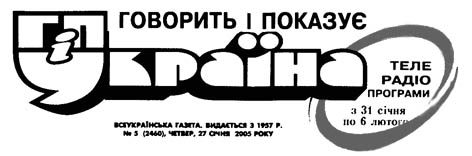 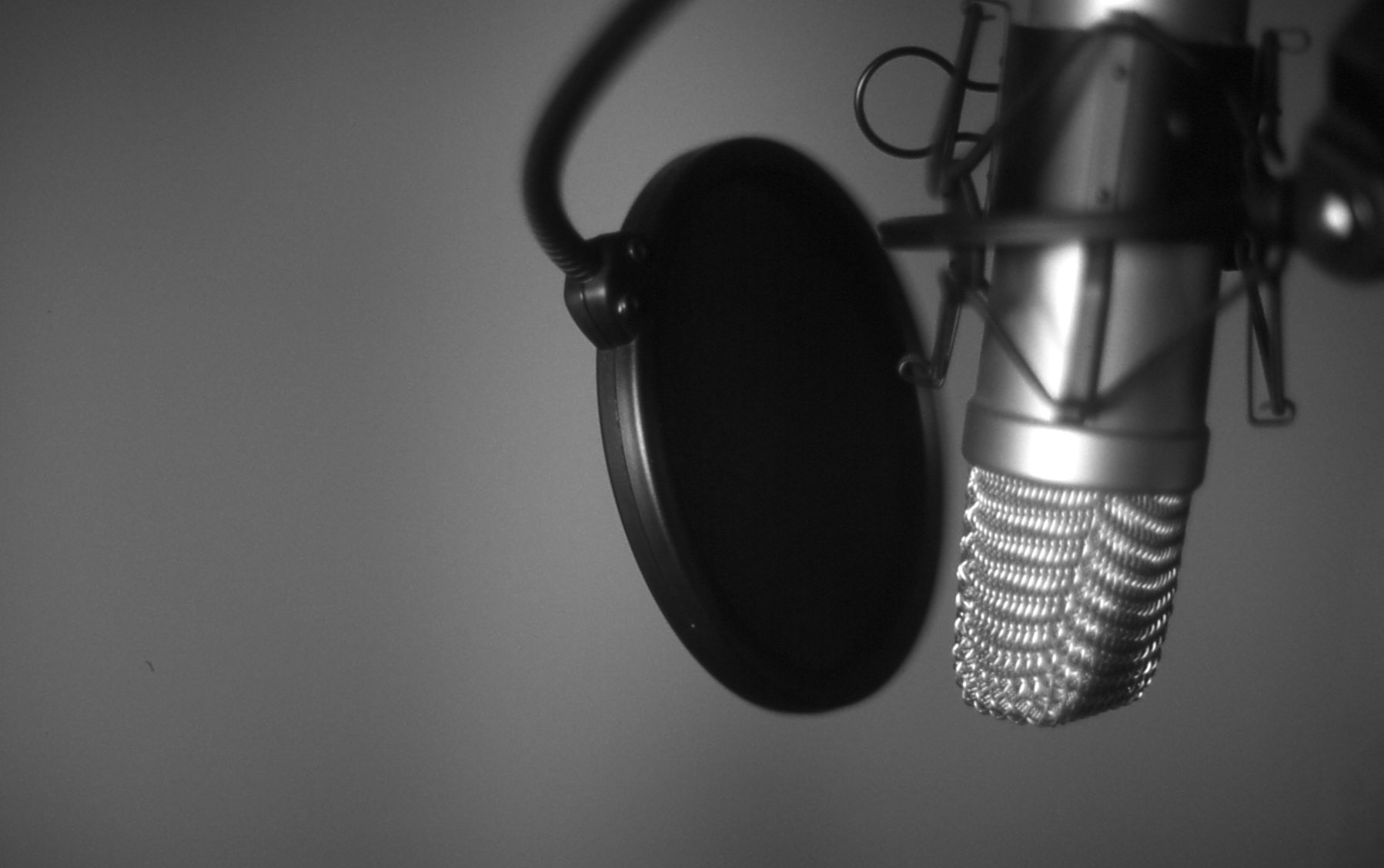 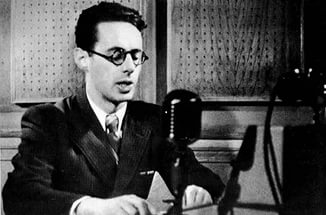 Юрій Борисович Левітан(2 жовтня 1914 — 4 серпня 1983)
З 1931 року диктор Всесоюзного радіо, диктор Державного комітету Ради Міністрів СРСР по телебаченню і радіомовленню, народний артист РРФСР.
БІОГРАФІЯ
		У роки Великої Вітчизняної війни 1941-1945 читав зведення Радінформбюро і накази Верховного Головнокомандувача І. В. Сталіна, і його голос став відомий кожному жителю СРСР.
		Саме Юрію Левитану, завдяки унікальному тембром голосу, було довірено оголошувати про перемогу і взяття Берліна. Член КПРС з 1941 року. Юрій Борисович Левітан народився у Володимирі, в єврейській родині. Його батько Бер Левітан працював в артілі кравцем, мати Марія була домогосподаркою.
		Протягом усіх років війни Левітан зачитував щоденні фронтові звернення й накази Верховного Головнокомандувача. Восени 1941-го Левітан був евакуйований у Свердловськ (нині Єкатеринбург) разом з диктором Ольгою Сергіївною Висоцькою. Вести мовлення зі столиці до того часу стало технічно неможливо — всі підмосковні радіовежі були демонтовані, оскільки були хорошими орієнтирами для німецьких бомбардувальників.
Уральська студія була розміщена в підвальному приміщенні, сам диктор жив у бараці поблизу на умовах цілковитої секретності. Інформація для радіовипусків надходила телефоном, сигнал ретранслювався десятками радіостанцій по всій країні, що не давало змоги запеленгувати головний радіовузол. 	
		Диктор також озвучував документальні фільми, які монтувалися на цій же студії. У березні 1943-го Юрія Левітана таємно перекинули в Куйбишев, де вже розміщувався радянський радіокомітет. Інформацію про перебування диктора у Свердловську розсекретили лише через чверть століття. Про те, як виглядає головний диктор країни, знали небагато. Щоб убезпечити Левітана, в роки війни поширювали чутки про його зовнішність. Ця обставина мало не завадила промовленню довгоочікуваних для мільйонів людей слів — повідомленню про Перемогу, коли на площі всі чекали його оголошення, а він не міг проштовхнутися через натовп, і коли казав, хто він, йому не вірили. Останнє звернення Радінформбюро Левітан зачитав 15 травня 1945 року. «Прийом полонених німецьких солдатів на всіх фронтах закінчений», — сказав він.
Ця обставина мало не завадила промовленню довгоочікуваних для мільйонів людей слів — повідомленню про Перемогу, коли на площі всі чекали його оголошення, а він не міг проштовхнутися через натовп, і коли казав, хто він, йому не вірили. Останнє звернення Радінформбюро Левітан зачитав 15 травня 1945 року. «Прийом полонених німецьких солдатів на всіх фронтах закінчений», — сказав він.
		У 1965—1983 роках читав текст у телепередачі «Хвилина мовчання». На Всесоюзному радіо вів передачу «Говорять і пишуть ветерани». Про смерть Сталіна, запуск першого штучного супутника Землі, політ Юрія Гагаріна та інші історичні події країна теж дізналася з повідомлень, зачитаних Левітаном. На початку 1970-х він несподівано перестав виходити в прямий ефір: керівництво визнало, що голос диктора, який оголошував про початок війни, асоціюється у населення з якимись надзвичайними подіями. Тоді Левітан став вести радіопрограми, озвучувати кінохроніку, читати дикторський текст до відомих кінофільмів.
		Помер у селі Бессоновка Бєлгородської області під час зустрічі з ветеранами Курської битви вночі проти 4 серпня 1983 року через зупинку серця, похований у Москві на Новодівочому цвинтарі.
Цікаві факти
Левітан приїхав до Москви з Володимира, щоб стати артистом. Але іспити в кінотехнікум він провалив. Зате успішно пройшов відбір у групу радіодикторів: його прийняли, незважаючи на провінційний окаючий говір.
Багато експонатів музею радіо в Єкатеринбурзі взяті зі студії, де працював Левітан.
Постійно працював над своєю дикцією. Частенько читав свої тексти, стоячи вниз головою на руках.
Був у числі перших, кого збирався повісити Гітлер. Під час війни Левітана оберігали на державному рівні.
Приватне життя не склалося. Після 11 років шлюбу дружина пішла від нього до іншого чоловіка. Юрій Борисович так більше й не одружився. Він жив у квартирі на Тверській разом з донькою Наталкою і тещею, яка обожнювала свого колишнього зятя. Дочка Левітана, 65-річна Наталія Сударикова, була убита в 2006-му році власним сином Борисом у своїй квартирі в Москві.
Повідомлення про початок війни першим по радіо промовив не Левітан, а нарком закордонних справ СРСР В'ячеслав Молотов. Надалі Левітан повторював цей текст.
У дитинстві його прозвали Трубою — за гучний голос. Мами хлопчаків, що десь загулялися на вулиці, просили Юрка покликати (поричати) їхніх бешкетників на ім'я. Ефект був як від мегафону, далеко навкруги чулося розкотисте: «Ва-ася! (Миша, Толя). Дамо-ой!»
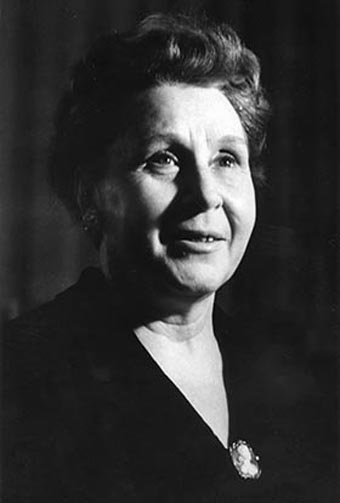 Висоцька Ольга Сергіївна(11 червня 1906- 26 вересня 2000)
Диктор Всесоюзного радіо, народна артистка СРСР. На Всесоюзному радіо вона пропрацювала майже 60 років, у роки війни читала зведення Совінформбюро, вела репортаж з Параду Перемоги. Ольга Сергіївна була й першим диктором телебачення, у неї навчалися майстерності багато дикторів і ведучих вітчизняного радіо й телебачення.
БІОГРАФІЯ
	Народилася у Москві в сім'ї електрика на залізниці.Вже у 8 років прийшла в дитячий клуб «Зірниця», читала вірші, танцювала. Захоплювалася театром, брала участь у театральній студії «Синій птах». Після школи працювала на фабриці сортувальницею шовку. Багато займалася спортом, настільки успішно, що навіть викладала фізкультуру дітям.
	Захоплення фізкультурою привело її на радіо. З 1929 року брала участь у підготовці уроків «Ранкової гімнастики» на Всесоюзному радіо. Дебютувати в якості диктора допоміг випадок: до початку новинного випуску на студії не виявилося ні одного диктора. Рідкісний тембр голосу в поєднанні з прекрасною дикцією, задушевність інтонацій привернули увагу слухачів і дикторів радіо.
З 1932 року вже читає інформаційні та інші передачі на радіо. І дуже скоро стає провідним диктором. Простота, переконливість, ясність, довірливість її читання в ефірі разом із чудовим знанням, культурою мови — все це зробило її провідним диктором Всесоюзного радіо.
	У послужному списку О. Висоцької найвідповідальніші передачі, прямі трансляції з Червоної площі, з Кремлівського палацу з'їздів, вела трансляції концертів та вистав з Колонного залу, Великого театру, Мхату та інших театрів.
	Особливо талант розкрився у роки війни. Тоді радіоновини з фронтів, зведень «Радінформбюро» асоціювалися в уявленні радянських людей з голосами О. С. Висоцької та Ю. Б. Левітана. Разом з Ю. Левітаном в ніч на 9 травня 1945 року передавала повідомлення про капітуляцію фашистської Німеччини, а 24 червня того ж року вела трансляцію Параду Перемоги. У 1986-1989 роках читала текст «Хвилини мовчання» («Світлої Пам'яті полеглих у боротьбі проти фашизму...») — щорічної традиційної теле - і радіопередачі на радянському телебаченні і радіо, одного з урочисто-траурних ритуалів Дня Перемоги.
До 1970 року була «голосом» московського точного часу. Готувала перші телепередачі на тільки зароджується радянському телебаченні.
	З 1990 по 2000 роки була головним жіночим диктором Филевской лінії Московського метрополітену. З 1990 по 1994 роки озвучування було дуже невдалим і трохи грубуватим, але в 1994 році голос був переозвучив і став звучати тихіше, спокійніше і трохи м'якше, єдиним нюансом грубого озвучування 1990 року є запис - «Поїзд прямує до станції Молодіжна». Голос О. Висоцької віщав на Филевской лінії аж до 2005 року (до відкриття станції «Діловий центр», нині - «Виставкова»), пізніше був замінений голосами молодих дикторів Ю. Романової-Кутина (від станції «Олександрівський Сад») і С. Куликовських (від станції «Крилатське», нині від станції «Кунцевська»).
	Пропрацювала у мікрофона 60 років, стала живою легендою вітчизняного радіо.
	Була педагогом, наставником молодих дикторів радіо і телебачення.
Померла 26 вересня 2000 року в Москві. Похована на П'ятницькому цвинтарі.
Диктори в українському ефірі з’явилися в 1952-му. Вони віталися з глядачами і робили невеличкі анонсові оголошення між програмами та прогноз погоди.
Першою була чорнява Ольга Даниленко
Пізніше білявка - Олена Ніколаєва.
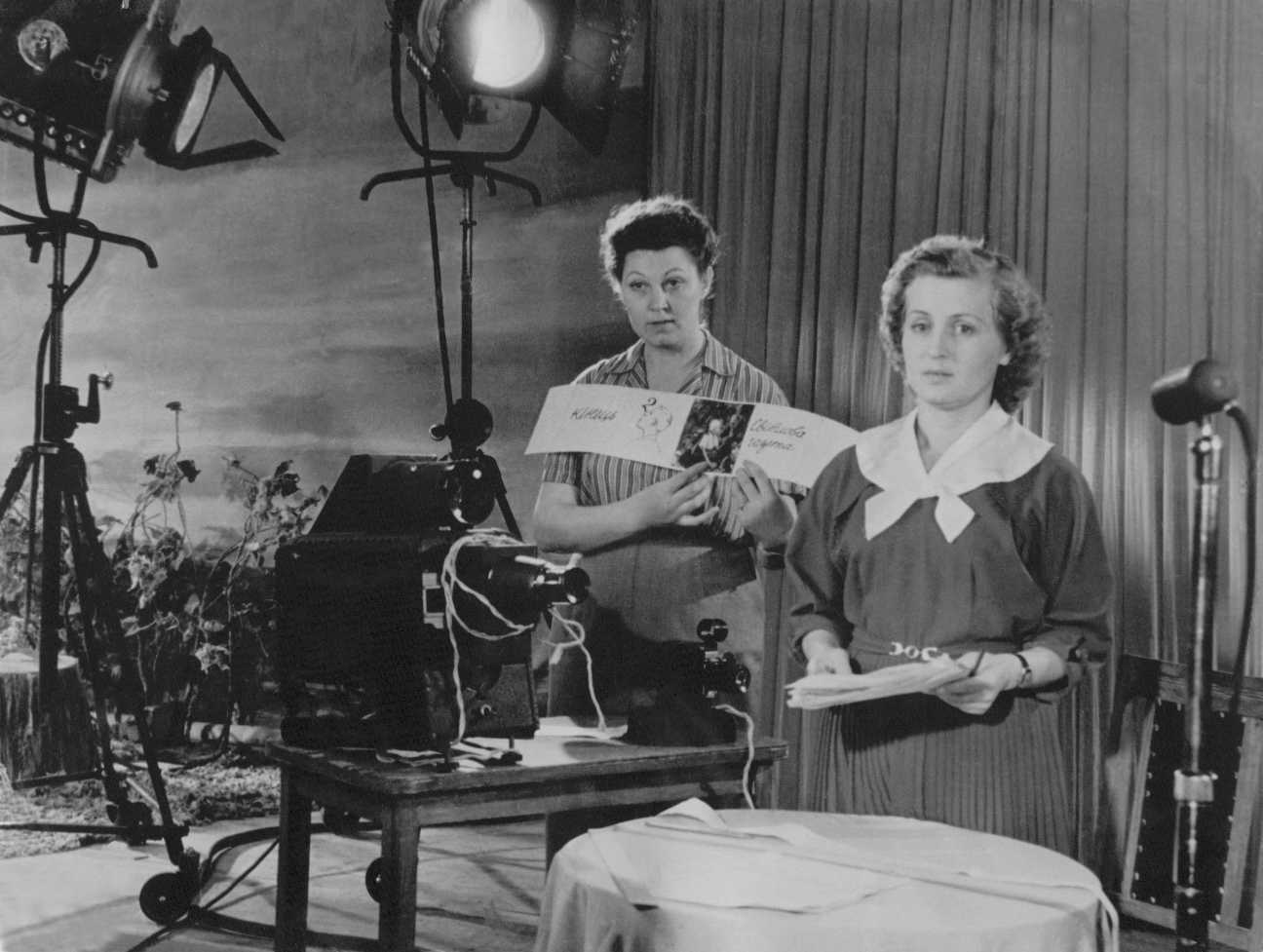 Ольга Даниленко – вітала аудиторію, яка зібралася по той бік екрану, зверненням, яке придумала сама: «Здрастуйте, дорогі радіоглядачі!». Тоді визначення «телеглядачі» ще просто не існувало.
Вимоги до дикторів
«Вимоги до дикторів були досить жорсткі, – каже Л. Богданова. – Наприклад, діловий офіційний дрес-код: у кадрі можна було з'явитися тільки в піджаку, в довгій спідниці (штани категорично заборонялися), одяг – застебнутий на всі гудзики. Ніякої відкритої шиї та рук. І це при тому, що в студії, де працювали лампи високого розжарювання, температура підвищувалася до 45 градусів».
Олександр Сергійович Сафонов
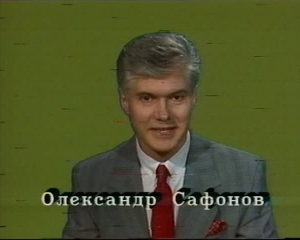 Старший диктор Українського телебачення Державної телерадіомовної компанії України, заслужений артист України, народний артист України
БІОГРАФІЯ
	Олександр Сафонов був одним із перших облич українського телебачення. Блакитному екрану чоловік віддав 30 років. Шляхетний у кадрі та в житті, для багатьох він був еталоном і у професії. В епоху радянського телебачення, коли помилок в ефірі не пробачали, його літературною мовою захоплювалися. Але доля принесла йому важкі випробування.
	Олександр Сафонов - один із перших українських дикторів з'явився на екрані, тоді ще УТ, у 1978 році. Три десятиліття поспіль звертався з привітанням до українців. Був ведучим концертів, трансляцій, новин, прямих ефірів.
- Здрастуйте, шановні телеглядачі, сьогодні у нас свято. 
	Якби у 70-х він дозволив собі в ефірі допустити помилку, кар'єрі диктора напевно тут таки настав би кінець. Тоді навіть обмовки не пробачали. Та йому це не загрожувало: за 30 років у ефірі каже, жодного разу не помилився. Його літературною мовою захоплювалися. А елегантним виглядом приємно вражав, загадують колеги.
З 1966 по 1972 роки навчався на режисерському факультеті Ленінградського державного інституту культури.
	Працював у театральній студії при Київському українському драматичному театрі імені І. Франка та Львівському українському драматичному театрі ім. М. Заньковецької.
	З грудня 1967 року диктор на львівський студії телебачення, з грудня 1978 — диктор Державної телерадіомовної компанії України.
	З 2009 року прикутий до інвалідного візка через невдалу операцію
Кирилов Ігор Леонідович
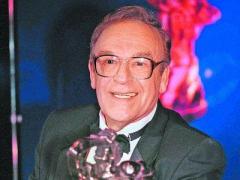 З ім'ям відомого і легендарного телеведучого Ігоря Кирилова в першу чергу асоціюється програма «Час», диктором якої він був більше 30 років. 
	Ігор Леонідович Кирилов народився 14 вересня 1932 року в Москві, в сім'ї військового. Після закінчення в 1955 році акторського факультету Вищого театрального училища ім. Щепкіна, він два роки працював у Театрі драми і комедії на Таганці.
БІОГРАФІЯ
З 1957 року Кирилов почав свою кар'єру на телебаченні — в Шаболовському телецентрі він працював помічником режисера Музичної редакції Центрального телебачення Держтелерадіо СРСР, потім був режисером- постановником. Через два з половиною місяці після приходу на телебачення, перемігши на конкурсі дикторів, він вийшов в ефір — 27 вересня 1957 відбувся його телевізійний дебют в ефірі першого каналу тоді ще Всесоюзного телебачення.
	За визнанням самого Ігоря Леонідовича, він збирався стати режисером, і для цього і прийшов на телебачення. А участь у конкурсі на зайняття вакантної посади диктора прийняв випадково ... і переміг (не в останню чергу завдяки своїм типажність даними і голосу).
	Диктором програми «Час» він був більше 30 років, і мільйони радянських людей щодня бачили його на екранах своїх телевізорів, слухали його голос. Останній раз Кирилов вів програму «Час» 30 грудня 1989 року. Але крім цієї передачі він також працював в якості коментатора, репортера, ведучого і на інших програмах Центрального телебачення СРСР — це всіма улюблені «Блакитні вогники», «Пісні року», «Кінопанорама», телевізійні трансляції парадів на Красній площі ... У 1968-1989 роках очолював дикторський відділ на Першому каналі.
В 1990-і роки талант першого диктора країни як і раніше був затребуваний. З перших днів виходу програми «Погляд» він був ведучим у студії, також вів програми «Екслібрис», «Супутник телеглядача», «Телескоп» і вечірній канал «ВІD представляє», був ведучим програм Першого каналу «Всесвітня мережа», викладав в Інституті підвищення кваліфікації працівників телебачення.
	Народний артист СРСР, лауреат Державної премії СРСР, кавалер орденів Трудового Червоного Прапора та «За заслуги перед Вітчизною» IV і III ступеня — Ігор Леонідович нагороджений почесним призом Російської академії телебачення «ТЕФІ» — «За особистий внесок у розвиток вітчизняного телебачення», в 2001 році йому присвоєно титул«Людина-епоха».
	Професор, академік Міжнародної Академії Театру, член Російської академії телебачення, прославлений диктор Ігор Леонідович Кирилов сьогодні керує дирекцією оформлення ефіру Першого каналу, живе і працює в Москві.
Тамара миколаївна гримальська
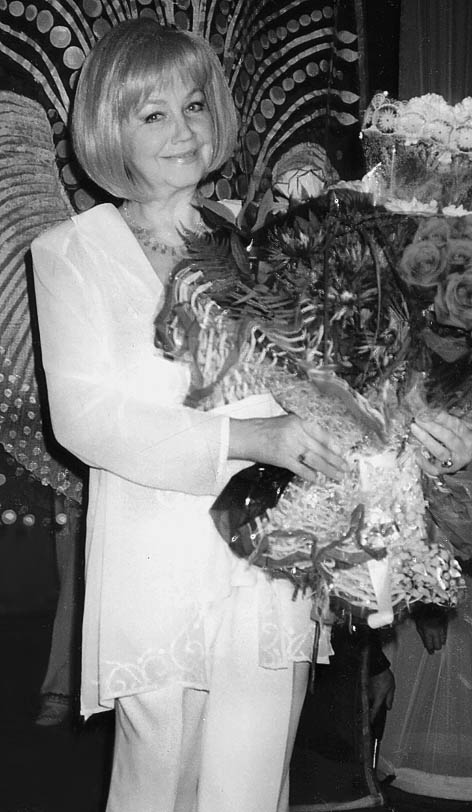 Диктор-телеведуча програм українського телебачення, народна артистка України, академік Телевізійної академії України, професор Національного педагогічного університету імені М. Драгоманова.
БІОГРАФІЯ
	Народилася 23 вересня 1946 у Димері  Київської області.
У 1968 закінчила Київський інститут театрального мистецтва.
	З цього ж часу працює диктором Українського телебачення.
	Ведуча программ: «Сонячні кларнети», «Майстри гумору», «І тільки музика», «Зичимо щастя»; радіопрограм «Загадки мови», «Цікаве мовознавство», «Малі таємниці великого світу», «Від суботи до суботи», «А ми до вас в ранковий час» творчого об'єднання громадсько-політичних програм Національно телекомпанії України.
	З 1995 року працює професором кафедри методики викладання української мови Національного педагогічного університету імені М.Драгоманова.
Тетяна Василівна цимбал
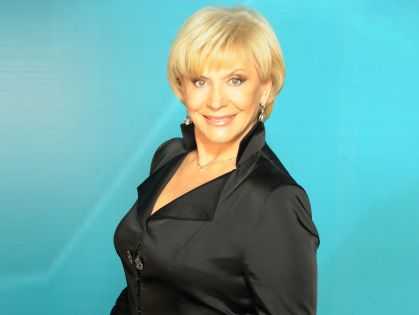 Диктор і ведуча програм українського телебачення, народна артистка України, академік Телевізійної академії України, професор Київського міжнародного університету. Ведуча програми «Лінії долі», концертів і тематичних вечорів, старший редактор відділу публіцистики редакції суспільних проектів творчого об'єднання громадсько-політичних програм Національної телекомпанії України.
БІОГРАФІЯ
Народилася 14 вересня 1946 у Києві.
	1969 — закінчила факультет романо-германської філології Київського національного університету ім. Тараса Шевченка.
Навчаючись в університеті, почала працювати в молодіжній редакції УТ, де брала участь у створенні програм «Я+Ти», «Комсомольська традиція», «Комсомольські зорі».
	Займалася художньою телепубліцистикою (цикл програм «Через обставини, що склались», зустрічі в Чорнобилі 1986 року, телемарафони «Дзвони Чорнобиля»).
	Більш як 10 років була ведучою програми «Новини кіноекрану» й кіноогляду «Все про кіно».
	Залишаючись обличчям Першого національного, вона пристала на пропозицію Олександра Ткаченка прийти на оновлений «Новий канал», де вела програму «Тетянин полудень». Згодом працювала в програмі «Тетянин день» на каналі СТБ.